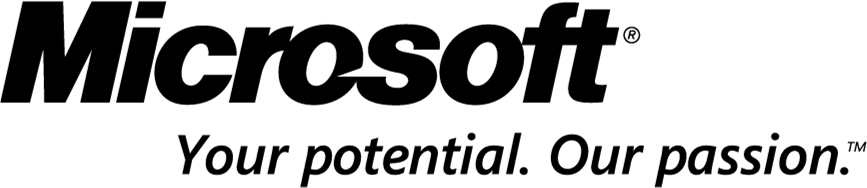 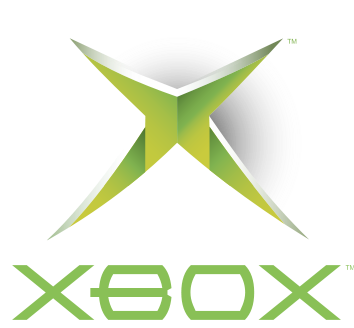 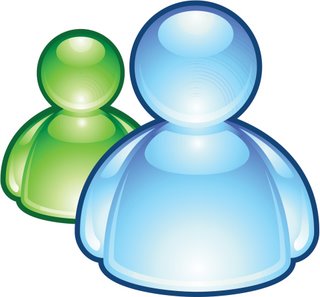 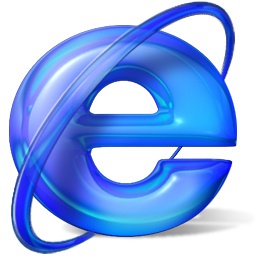 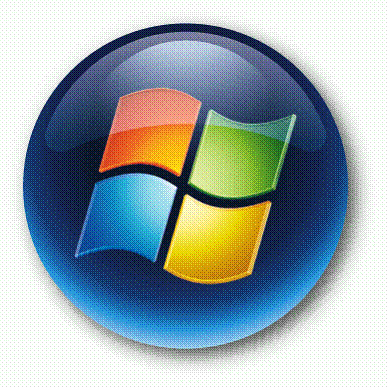 JULIO RAMOS
LUIS MARIÑO
ADMINISTRACION
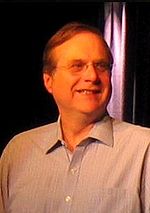 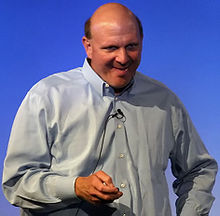 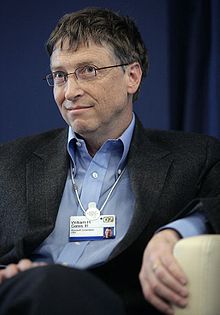 Paul Allen
Fundador
Steve Ballmer
Ejecutivo 
Principal
Bill Gates
Fundador
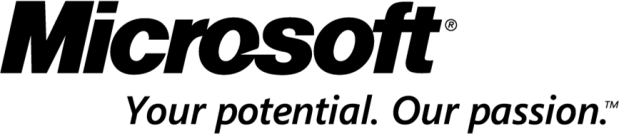 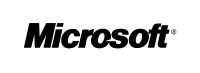 Es una empresa multinacional de origen estadounidense, fundada en 1975 por 
BILL GATES y PAUL ALLEN. Dedicada al sector de la informática, con sede en REDMOND,
WASHINGTON, ESTADOS UNIDOS.
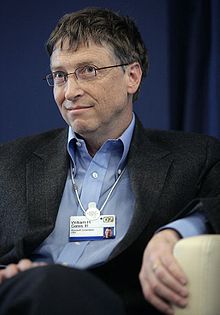 Microsoft desarrolla, fabrica, licencia y produce 
software y equipos electrónicos. Siendo sus productos más usados el sistema operativo Microsoft Windows y la suite Microsoft Office, los cuales tienen una importante posición entre los ordenadores personales. 
Con una cuota de mercado cercana al 90% para Office  en 2003 y para Windows en el 2006.
Tiene 93.000 empleados en 102 países diferentes y contó con unos ingresos de 
51.120 millones de dólares durante el año 2007.
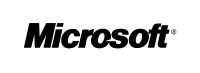 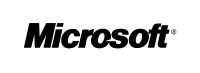 El primer sistema operativo que la compañía lanzó al público fue una variante de Unix en el año 1979. Adquirido de AT&T a través de una licencia de distribución, Microsoft le apodó Xenix, y alquiló la empresa Santa Cruz Operation para adaptar su sistema operativo a importantes plataformas. Xenix fue cedido a Santa Cruz Operation, que adaptó el sistema para microprocesadores 80286 en 1985, bajo el nombre de SCO UNIX.
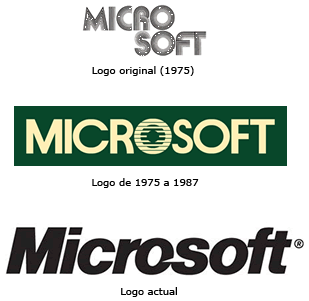 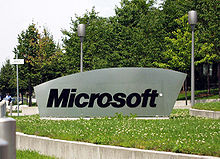 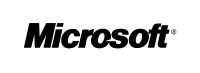 DOS
(Disk Operative System, Sistema operativo de disco en inglés)
Fue el sistema operativo que llevó a la compañía a su primer éxito. En agosto de 1981, después de unas negociaciones fracasadas con Digital Research, IBM acordó con Microsoft proveer de una versión de un sistema operativo CP/M, el cual fuera pensado para el PC de IBM.
Por un marketing agresivo de MS-DOS hacia los fabricantes de clones del IBM-PC, Microsoft se elevó desde un pequeño competidor hasta llegar a ser uno de los principales oferentes de software para ordenadores personales. de la industria. La compañía se expandió hacia nuevos mercados con el lanzamiento del Ratón de Microsoft en 1983 producto que no fue fabricado originalmente por ellos, también destacar la creación de una división llamada Microsoft Press.
WINDOWS 95
Microsoft puso en venta Windows 95, una nueva versión del sistema operativo insignia de la compañía con una interfaz de usuario completamente nueva, entre sus novedades se destacan el nuevo Menú Inicio, un explorador de archivos mejorado, compatibilidad del Hardware Plug-and-Play y soporte mejorado para multimedia y juegos. La nueva versión de Windows permitirá además nombres largos de archivos y la multitarea prioritaria de 32 bits, que permite usar a la vez varios programas. En los 4 primeros días, se vendieron 1 millón de copias de Microsoft Windows 95. En este mismo año, salió al mercado Internet Explorer que venía incluido junto al paquete Windows 95 Plus! (o Windows Plus!), una nueva versión de Windows 95.
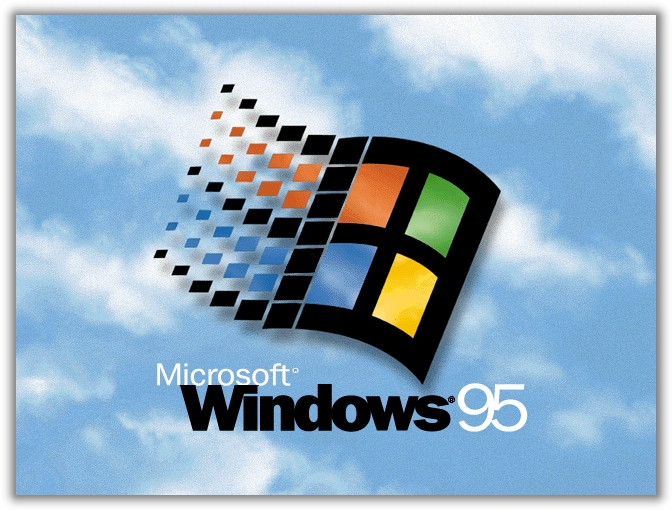 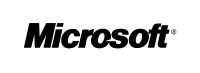 WINDOWS VISTA
Tras numerosos retrasos, el 29 de enero del 2007 la compañía lanza oficialmente Windows Vista. Se sacaron al mercado 6 ediciones diferentes:
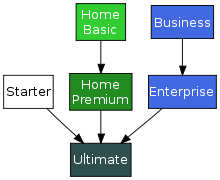 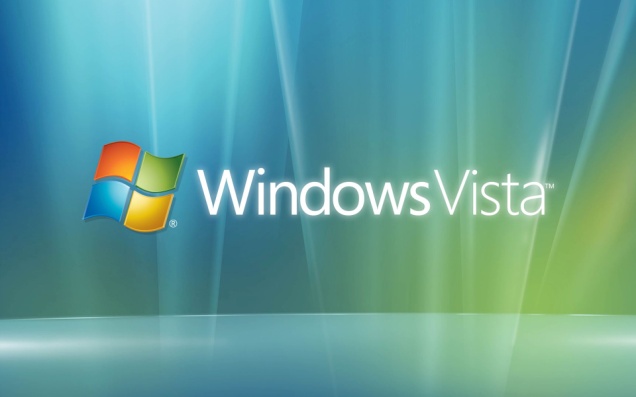 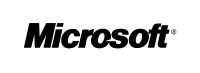 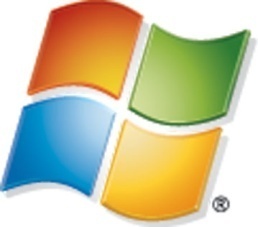 Home Basic: Pensada para hogares y usuarios con necesidades básicas.

Home Premium: Pensada para hogares, trae una nueva interfaz, Windows Aero, con efectos visuales mejorados y un escritorio 3D con la utilidad Windows Flip 3D, nuevas tecnologías de diagnostico y mejora del rendimiento del sistema.

Bussiness: Pensado para pequeñas empresas.

Ultimate: Combina las características de la edición Home Premium y la edición Bussiness.

Enterprise: Ideada para grandes empresas que operen en redes globales, incluye una mayor compatibilidad con aplicaciones y diferentes idiomas.

Starter: Pensado para usuarios principiante, es la edición menos completa de todas y la más simple.
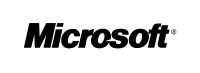 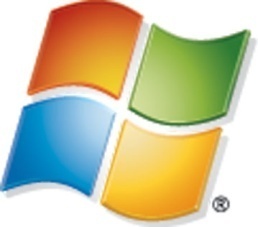 Junto con Windows Vista, salió a la venta la nueva versión de la suite ofimática de la compañía, Microsoft Office 2007. Entre sus novedades está la interfaz Ribbon, que sustituye las barras de herramientas y menús por pestañas.
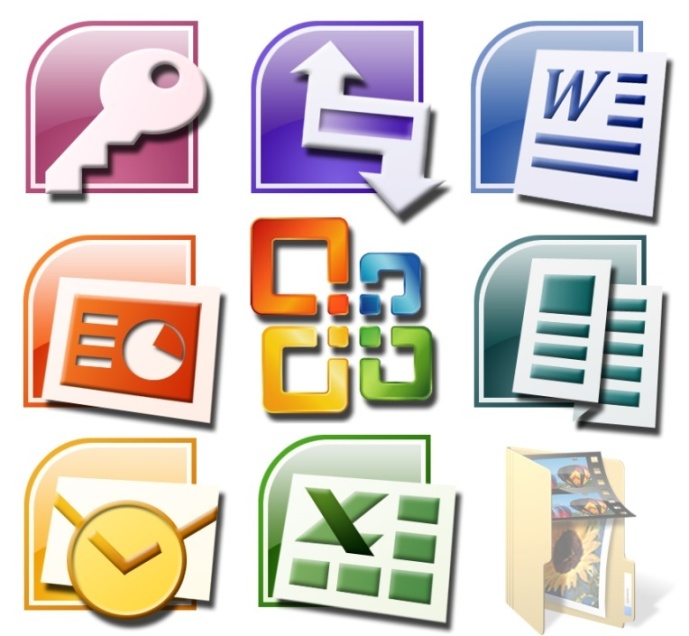 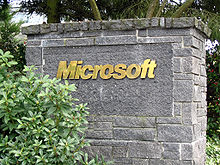 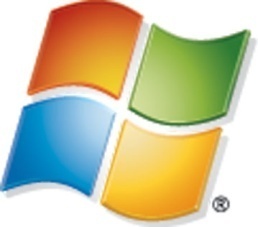 WINDOWS 7
Windows 7 (anteriormente conocido con nombre código Blackcomb, y luego Vienna) es la versión de Windows sucesora de Windows Vista, un sistema operativo producido por Microsoft Corporation para uso en PC, incluyendo equipos de escritorio en hogares y oficinas, Notebooks, tablet PC, netbooks y equipos media center.
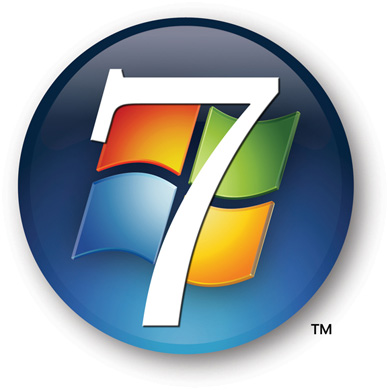 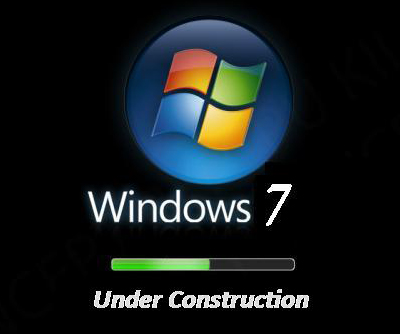 OTROS PRODUCTOS
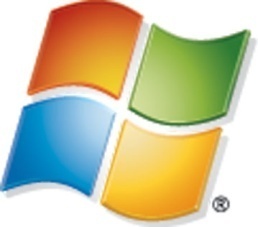 ECONOMIA
GRACIAS..!!